Chapter 7Wholesaling Structures and Strategies
Agenda
Learning Objectives
Introduction
The Wholesaler-Distributor Landscape
Wholesaling Strategies
Adapting to Trends in Wholesaling
Vertical Integration of Manufacturing into Wholesaling
Take-Aways
Learning Objectives
After reading this chapter, you will be able to:
Distinguish broad categories of institutions that constitute the wholesaling sector.
Define how an independent wholesaler-distributor adds value and explain the importance of this sector.
Detail the mechanisms by which channel members join federations or alliances that offer exceptional services while cutting costs.
Identify the major distinctions between a wholesale voluntary group and a dealer cooperative, then relate this distinction to the value they provide members.
Explain why consolidation is common in wholesaling.
List a manufacturer’s possible responses to a consolidation wave.
Describe how wholesaling is being altered by omni-channel phenomena.
Compare sales agents with wholesaler-distributors on the basis of aspects that matter to manufacturers. 
Explain why the future for wholesaler-distributors is optimistic.
Agenda
Learning Objectives
Introduction
The Wholesaler-Distributor Landscape
Wholesaling Strategies
Adapting to Trends in Wholesaling
Vertical Integration of Manufacturing into Wholesaling
Take-Aways
What is a wholesaler?
How are wholesalers different from distributors?
introduction
What Is a Wholesaler?
Historically, they acted as go-between manufacturers that mass produced a few items and the much larger number of widely dispersed, smaller retailers that carried small quantities of a variety of items
Their role has changed and continues to evolve, especially in the more economically advanced countries
Wholesalers still have a central role in marketing channels
Wholesalers in the United States generated more than $5.6 trillion in annual sales in 2014, much greater (+120%) than the $4.6 trillion in retail sales volume that year. 
The National Association of  Wholesaler distributors also reports that 83% of wholesalers distributors generate less than 10,000,000 in annual revenues, indicating at this sector is populated by many smaller firms along with a few billion dollar firms
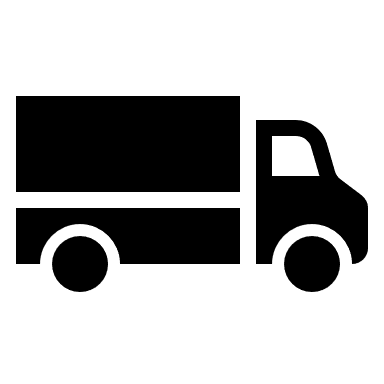 Example: grainger (USA)
Granger is a Fortune 500 distributor of industrial supplies maintenance, repair,  and operations tools and materials. It mostly caters to larger and mid sized businesses, offering more than 1.5 million items that it sources from more than 4500 major suppliers. Grainger does not perform any manufacturing; It is strictly a distributor. It uses multiple channels to cater to its clients, including its famous catalog, website, app, telephone, and national network of branches. Grainger relies on its deep expertise to provide customers with consulting and turn key solutions to important issues that affect the organizations, including safety, compliance com environmental sustainability, and emergency preparedness. It's online subsidiary Zero target smaller businesses and individual business owners in similar spaces.
What is a wholesaler?
Wholesaling refers to business establishments that do not sell many products to ultimate households or end users. 
They sell product primarily to other businesses: retailers, merchants, contractors, industrial users, and institutional users, and commercial users 
Wholesale businesses sell the physical inputs in products required by other businesses
They are closely associated with tangible goods, yet the value created by wholesale entities stems from the value they add by providing services, or channel functions
In a channel stretching from the manufacturer to the end user, wholesaling is an intermediate step
wholesalers vs. distributors
Many different institutions perform channel functions in business to business (B2B) marketing channels
 Wholesaler-distributors, the largest and most significant of these institutions, are independently owned and operated firms that buy and sell products over which they claim ownership
Generally, they operate through one or more warehouses, in which they receive purchased goods that they hold an inventory for later reshipping . This industry exerts a vast, Influential role in the USA economy
wholesalers vs. distributors
Yeah there is a distinction between wholesalers and distributors (This terminology also varies from industry to industry)
Traditionally, “wholesaler” referred to a company that resold products to another intermediary such as a retailer 
E.g. The pharmaceutical wholesale and resells prescription drugs to a retail pharmacy , which resells the product to a household consumer  
“Distributor” implies that the company resold products to industrial customers that would use the product 
E. g.  a industrial maintenance distributor like Granger sells cutting tools to industrial customers that use those tools in their manufacturing facilities 
Wholesaler-distributors have the title to the goods they resell - that is, they have the authority to set prices  And are defined primarily by the performance of an ownership channel function.
Assume no distinction between wholesaler and distributor.
Agenda
Learning Objectives
Introduction
The Wholesaler-Distributor Landscape
Wholesaling Strategies
Adapting to Trends in Wholesaling
Vertical Integration of Manufacturing into Wholesaling
Take-Aways
Master distributor    
other supply chain participants
The wholesaler- distributor landscape
The wholesaler-distributor landscape
The importance of wholesaler-distributors is striking in 2 main ways: in itself and because it is not particularly evident in the business press  
The wholesale sector has been subject to massive, decades-long waves of consolidation, industry by industry
The disappearance of two-thirds of companies in an industry  creates an atmosphere of panic and dread 
most firms in a consolidation wave actually exit by being acquired, not by going bankrupt or shutting down 
consolidation strengthens wholesaler-distributors even as it reduces their number- and eliminate some inefficiencies in the industry   
Consolidation was largely sparked by IT.  Operations benefit from IT system investments allowed Distributors to participate in the supply change management revolution  
Supply chain management refers to the strategic coordination of traditional business functions systematically across the channel, with the goal of enhancing long term performance for the channel, or supply chain, overall  
 Such competitive demands encourage wholesaler-distributors to consolidate so that they can achieve the scale economies that justify massive investments in automation
The wholesaler-distributor landscape
Despite these consolidation trends, traditional measures of industry concentration remain low in comparison with manufacturing sectors 
Fragmentation of wholesale distribution does not reflect the true nature of concentration, as measured in any single region 
Power is a property of a relationship, not of a business.
A very large and reputable manufacturer, such as Monsanto or DuPont, may not be any more powerful than a single wholesalers distributor, in a given market  
 This supplier even maybe less powerful, if customer loyalty prevents the big supplier from bypassing downstream channel member to access a territory
[Speaker Notes: Some extent, low concentration reflects the geographically distinct markets that marks most competition among wholesaler distributors. A single wholesaler distributor my totally dominate one region of a country, but account for a miniscule portion of   national sales . Thus, the apparent fragmentation of wholesale distribution does not reflect the true nature of concentration, as measured in any single region]
Master distributors
Observers often find themselves puzzled by master distributors, a sort of super wholesaler as represented in Figure 7.1 
Consider RCI, a master distributor of electrical Motors for the refrigeration industry. 
Customers such as an air conditioning contractor, makes purchases from one of its 4000 conveniently located branches, run by 1250 independent  wholesalers (i.e. distributors are customers).
These wholesalers do not deal with the manufacturer through but with another single, point of contact, namely, the master distributor, which only distributes to other distributors.
[Speaker Notes: Although on paper it looks like an extra layer and hence prompts some confusion about its existence,  the master distributor actually creates a stable, prosperous system that suits all parties.  to understand its value, we have to ask: what functions would be pushed onto some other player in the channel if their master distributor were eliminated ?]
Master distributors
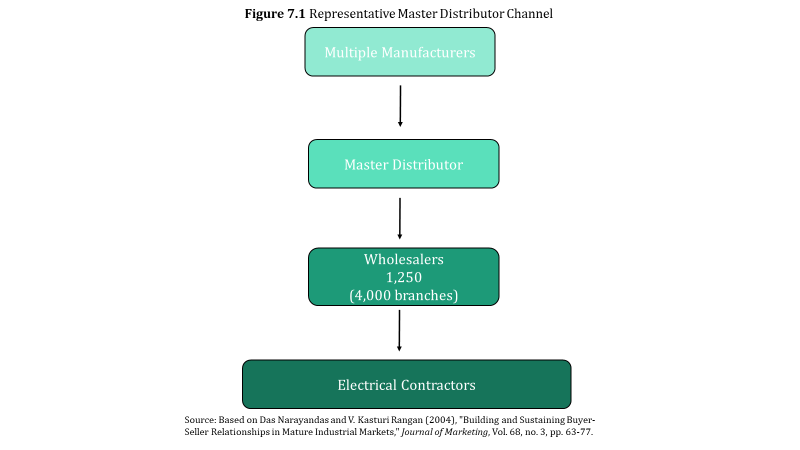 Figure 7-1 really features 1,251 wholesalers on one master distributor + it's 1250 wholesaler customers, All of which so to other businesses rather than to consumers. However, for a given manufacturer’s products, this Master distributor does not compete with other wholesalers for contractors’ business. 

What functions would be pushed onto some other player in the channel if the master distributor were eliminated ?
[Speaker Notes: Although on paper it looks like an extra layer and hence prompts some confusion about its existence,  the master distributor actually creates a stable, prosperous system that suits all parties.  to understand its value, we have to ask: what functions would be pushed onto some other player in the channel if their master distributor were eliminated ?]
Figure 7.1 Representative Master Distributor Channel
Multiple Manufacturers
Master Distributor
Wholesalers
1,250
(4,000 branches)
Electrical Contractors
Source: Based on Das Narayandas and V. Kasturi Rangan (2004), "Building and Sustaining Buyer-Seller Relationships in Mature Industrial Markets," Journal of Marketing, Vol. 68, no. 3, pp. 63-77.
Master distributors
Distributors rely on many services provided by manufacturers. But master distributors can also provide those services and thrive when they can do so more effectively and/or more efficiently than the manufacturer does.
Contractors, which represent the end-user in a B2B channel, demand enormous assortments and fast delivery. 
In Figure 7-1, the 4000 branches  of 1250 wholesalers would each need to rush to provide one of the thousands of parts demanded.
Keeping adequate stock close to customers is not feasible.
Instead, distributors use the master distributor as their “invisible warehouse,” buying products as needed
[Speaker Notes: Not surprisingly, the master distributor spends a lot on express delivery services.]
Master distributors
Master distributors also consolidate orders from manufacturers, so their customers avoid minimum order requirements. Thus, individuals distributors can buy a variety of products from a multitude of vendors, while still enjoying the quantity discount and lower transportation costs obtained by the master distributor. 
Master distributors roles’ sometimes mirror those of a franchisor. 
They help their customers (i.e. other distributors) improve their business processes, demonstrate best practices, and shoulder some of their channel functions, such as advertising
They give distributors economies of scope and scale while helping them to resolve their logistic and support problems. 
In the United States, manufacturers have adopted balanced scorecard methods to evaluate their performance.
Rather than looking at just volume, manufacturers consider other performance criteria (Marketing support, service levels, and next day delivery) 
E.g. Georgia Pacific sells paper products and dispensing systems that distributors view as bulky and inexpensive products as a minor market. Master distributors solve the problem by helping the distributors meet their customers needs without requiring them to devote warehouse based products the offer low value per cubic meter
[Speaker Notes: Competitive pressures have driven their b2b customers to seek out such benefits, even as manufacturers rediscover that it often does not pay to provide individualized, direct services to all their distributors.]
Master distributors
[Speaker Notes: Competitive pressures have driven their b2b customers to seek out such benefits, even as manufacturers rediscover that it often does not pay to provide individualized, direct services to all their distributors.]
Other supply chain participants
Supply chains are complex and involve multiple participants, intermediaries, and service providers, all of which seek to facilitate the movement of goods and services from their source to their consumption location.
Supply chain management focuses on various processes Across purchasing, operations management, logistics, and marketing channels.  The channel functions and activities that traditionally are the focus of wholesaler distributors often get performed by other participants. 
Manufacturers sales branches are captive wholesaling operations, owned and operated by manufacturers.  Many manufacturers also maintain sales offices to perform specific selling and marketing functions; these locations rarely take physical possession of inventory, so they may continue to work with independent wholesaler distributors.
Customers, particularly large, multi-establishment retail firms, perform wholesale distribution functions, especially in vertically integrated channels, whether forward integrated by the manufacturer or backward integrated by the end-customer in a B2B sector
Other supply chain participants
Agents, brokers, and commission agents buy or sell products and earn commissions or fees, without ever taking ownership of the products they represent. (Nothing to inventory, but critical in service industries)
Agents and service industries are not considered part of the wholesale trade, because there is no tangible goods involved  (However, ignoring them would limit our view of wholesaling in practice)
Third-party logistics providers (3PL) – Do not take title to the products that they handle . Rather, they charge their customers an activity based fee for services rendered  
The number of manufacturer owned distribution centers has declined, as manufacturers outsource more work to 3PL’s
The emergence of 4PL providers involve firms that are not merely logistics providers, but take over responsibility for the entire supply chain function for a manufacturer	
4PL work closely with manufacturers to make the supply chain as cost effective and efficient as possible
Agenda
Learning Objectives
Introduction
The Wholesaler-Distributor Landscape
Wholesaling Strategies
Adapting to Trends in Wholesaling
Vertical Integration of Manufacturing into Wholesaling
Take-Aways
Wholesaling strategies
A historical perspective
wholesaling value added strategies
Alliance-based wholesaling strategies
	wholesaler-led 	initiatives
	manufacturer-led 	initiatives
	retailer-sponsored 	cooperatives
Consolidation strategies in wholesaling
Wholesaling Strategies
Wholesalers add value by performing nine channel functions:  (1) Take physical possession of goods, (2) take title (ownership), (3) promote the product to prospective customers, (4) negotiate transactions, (5) finance their operations, (6) risk their capital (often by granting credit to customers and suppliers), (7) process orders, (8) handle payments, and (9) manage information.
 They manage the flow of information both ways: upstream to the supplier and downstream to other channel members and prospective customers (They provide upstream and downstream utility)
This generalization varies according to the economy
Japan has long been noted for its long channels. Wholesalers touch the goods several times between their emergence from the manufacturer and their final point of consumption. In the 1990’s, Japan’s wholesale sector began to shrink steadily. Channels grew shorter; wholesalers were excluded, starting with secondary and tertiary wholesalers. Retailers began to purchase directly from manufacturers in light of increasing price consciousness from consumers.
A historical perspective on wholesaling strategy
A historical perspective on wholesaling strategy
The history of the U.S. pharmaceutical wholesaling industry offers a good example. 
The wholesale drug trade can be traced back to the mid 1700’s when Europe had already established retail pharmacies, yet American medical practitioners dispensed medicine on their own. Wholesalers then arose to meet demands for European imported medicines by integrating forward (e.g. opening retail apothecaries) and backward (e.g. manufacturing drugs from indigenous plants).
In the 19th century, new pharmacies independent of physicians arose, growing parallel with the hospital industry. These drug wholesalers operated locally and in stiff competition. 
In the middle of the 20th century, the industry entered a new phase. Larger wholesalers offered regional/national coverage of pharmaceuticals, but expanded their products to health and beauty aids.  
From 1978 to 1996, the industry went through a period of consolidation (Drug wholesalers dropped from 147 firms down to 53, mostly through acquisitions. At the end of this period, 6 firms accounted for 77% of the national market. Today, just 3 firms account for 90% of the market.
Why did it take so long to discover such enormous economies of scale in the industry?
The difficulty of doing the simple job of wholesaling drugs correctly, effectively, and efficiently. The heart of wholesaling is the task of picking – taking from a shelf the items that the customer needs and assembling them for shipment.  
Beginning in the 1950s , firms began experimenting with different ways to do the picking better, faster, and accurately,. It wasn’t until the task could be wholly restructured, using IT and automation, that the fundamentals of industry shifted – and not in just one way. 
Technology made it possible to change everything, and very rapidly. Acquiring firms rushed to achieve the size needed to amortize their huge investments. The winners used technology to do the job right (fewer picking errors), effectively (swift and complete service to pharmacies), and efficiently (lower costs). 
This story recounts how it might take an industry 200 years to grow large – and then 20 years to consolidate.
A historical perspective on wholesaling strategy
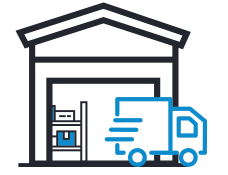 Let’s have a pop quiz – as quickly as you can, make a list of all functions that wholesalers perform.
Wholesaling value-added strategies
Often the first thing that comes to mind may be that wholesalers gather, process, and use information about buyers, suppliers, and products to facilitate transactions.
Wholesalers add value by creating an efficient infrastructure to exploit economies of scope (i.e., operating across brands and product categories) and scale (high volume). This advantage, which they may share with suppliers (upstream) and customers (downstream), reflects their specialization in channel functions and enables wholesalers to compete with manufacturers on price.
Time and place utility – the ability to put the right product in the right place at the time the customer wants it
The wholesaler ability to absorb risk in the sense that they guarantee everything they sell at one point. Risk declines when the wholesalers filter the product offering by suggesting appropriate choices for each customer and reducing customer information overload. Thus, the future might lie in collaborative filtering software. 
Collaborative filtering is the key reason for Amazon’s success. It’s early-introduced, proprietary, collaborative filtering algorithms which steer customer decisions.
[Speaker Notes: UU]
Agenda
Learning Objectives
Introduction
The Wholesaler-Distributor Landscape
Wholesaling Strategies
Adapting to Trends in Wholesaling
Vertical Integration of Manufacturing into Wholesaling
Take-Aways
Wholesaling value-added strategies
[Speaker Notes: UU]
Wholesaling value-added strategies
Example: Wesco – Distributor of Electrical Equipment and Supplies
By distributing such products, Wesco enters everywhere in the B2B customer’s facility; electricity touches all functions.
Wesco uses the knowledge it gains to help key accounts manage their facilities. 
This management can have various, unexpected effects.
When a hurricane destroyed a customer's oil refinery, this knowledge of how the electricity flowed through the facility helped the owner reconstruct its refinery in just six months.
In the U.S., attitudes toward wholesalers features widespread skepticism about whether they add any genuine value, cover significant costs, or operate efficiently.
Alliance based wholesaling strategies
Wholesaler-distributors keep goods on hand that customers need immediately.  This creates a situation in which the wholesaler-distributor backs up and extends the customer’s own inventory system. 
In emergencies, unplanned repairs, Or maintenance situations, distributors can supply products and minimize downtime; master distributors are an important provider of this function. Another wholesaling trend seeks other, innovative ways to respond to emergencies while cutting costs.  The key to this extraordinary feat appears to be federations of wholesalers.
In federations, the goal is to enter into progressive, cooperative arrangements with other channel members, in which all elements – the nature of assistance, procedures for providing it, and the appropriate compensation – have been defined in advance. 
Such arrangements can cut costs substantially, improve service, and open new business opportunities.
The federation eliminate redundant inventory or service operations.
Alliance based wholesaling strategies :Wholesaler-led initiatives
In new, adaptive channels that depend on alliance (or consortium) relationships, wholesaler-distributors pool their resources to create a new, separate organization for joint action. 
E.g., Affiliated Distributors is one of the largest distribution alliances in North America
More than 370 independent wholesaler-distributors in approximately 3,000 locations and $25 billion in aggregate sales
www.indsupply.com/affiliated-distributors
Another alliance, Intercore Resources, Inc. , sells machine tools. Each of the four distributors that formed this consortium had faced difficulty providing timely, high-quality services to large customers with large contracts – the same ones that are most likely to confront emergency situations and demand exceptional service.
Distributors refer businesses that they have trouble handling to Intercore Resources, which is mainly an administrative operation staffed by personnel sent by each distributor. 
Intercore draws on the resources of all four distributors to service each customer.
Intercore sends invoice, and collects payments in its own name, then distributes profit to the owners in some form of dividends.
Alliance based wholesaling strategies :Wholesaler-led initiatives
A holding company is another method for creating an alliance.
Otra N.V.  Is a Dutch company that compromises 70 wholesalers of electrical products. 
One of the firms, BLE, excels in service and training.  Otra N.V. Relies on BLE to develop training programs and materials for all the other wholesalers in the group.  
In turn, BLE has become so proficient that it even offers it’s training for some of the group’s  suppliers.  
With its focus on the market, not the producer,  BLE’s programs are also more thorough and less biased then the programs that suppliers usually develop themselves.
Alliance based wholesaling strategies:manufacturer-led initiatives
Adaptive channels need at least one party to take the initiative. Wholesalers might create the preceding consortiums, holding companies, or divisions. Manufacturers that take the initiative instead organize distributors to pool their abilities and increase the efficiency of the supple chains overall, which benefits manufacturers, intermediaries, and end-users.
E.g., Volvo Trucks North America Incorporated sells commercial trucks and repair parts in the U.S., both through truck dealers and in its own regional warehouses. Dealers reported losses of lucrative repair business because they could not provide consistent, timely repairs when they were out of stock of the right parts. 
Volvo GM investigated and learned that dealers had trouble predicting the nature of demand for emergency roadside repairs and thus did not know what to stock. 
Truck owners shopped competing dealers to find substitute parts, rather than wait for an authorized Volvo GM dealer to get the right part.
Volvo assumed more of the inventory function and developed a delivery service, for which it bills dealers. 
Instead of maintaining three midsized supply warehouses, it built a massive new warehouse that stocked every part.
Dealers pass on the extra delivery cost to customers, who are price insensitive in emergency situations.
The result of this centralized solution is more business for the supplier and its dealers and a sharp drop in inventory costs, which offset the sharp rise in express delivery charges.
Alliance based wholesaling strategies:manufacturer-led initiatives
In contrast, we find a more decentralized solution in the warehouses of Okuma, a Japanese machine tool manufacturer. 
Okuma operates two of its own warehouses, electronically linked to 46 distributors. 
It links its distributors, encouraging to draw on one another’s inventories. 
The Okuma electronic system thus creates 48 possible sources (2 warehouses +46 distributors) for any tool.
Alliance based wholesaling strategies:Retailer-sponsored co-operatives
A retailer sponsored co-op may seem similar to wholesaler’s voluntary groups, just initiated by retailers (with some substantial differences)
To coordinate, retail dealers are obliged to create an organization, such as a consortium and follow some of its procedures – so far, just like a wholesaler voluntary group.
The members must buy shares in the co-op, such that they are owners as well as members. As owners, they receive shares of the profits generated by their co-op (stock dividends) and end-of-year rebates on their purchases. 
Unlike wholesaler voluntary groups, retailer co-ops have more formalized structure, run by dedicated professional managers whose jobs entail elaborate role descriptions. 
They are better able to influence marketing efforts of their owner/members, who must adhere to the co-ops advertising, signage, and brands if they hope to stay 
Sidebar 7.2 profiles Ace Hardware, the largest retail co-op in the U.S. hardware industry
Figure 7.2 Degree of Channel Usage
Source: Based on Kauferle, Monika and Werner Reinartz (2015), “Distributing through multiple channels in industrial wholesaling: how many and how much?” Journal of the Academy of Marketing Science, 43 (6), 746-767.
Alliance based wholesaling strategies:Retailer-sponsored co-operatives
Despite a common impression, a co-op is not limited to dealers. There can be many types; in principle, the only thing to define a co-op is that the members set up an organization to serve them and own shares in it.
Cooperatives are becoming popular In Japan in response to shortening marketing channels
Small and medium-sized wholesalers, seeing their roles overtaken by large wholesalers, have created cooperatives to gain economies of scale
E.g., The cooperative Association Yokohama Merchandising Center (MDC) is owned by 75 wholesalers and warehouses the goods in a huge distribution center. MDC minimizes separate deliveries (and their costs) with sufficient scale to serve major retailers. They use a modern online information system to manage orders.
In the U.S., the farm cooperative has played a major role in distribution.
Organizations such as Sunkist, Ocean Spray, and Land O’ Lakes have become extremely powerful forces, benefiting their members by organizing farm equipment and supply markets, as well as the markets into which farmers sell their produce.
Some farm co-ops have vertically integrated both backward and forward, they remain primarily wholesalers of goods and services, and they administer the channels that they control with the approval of the farmers who own them
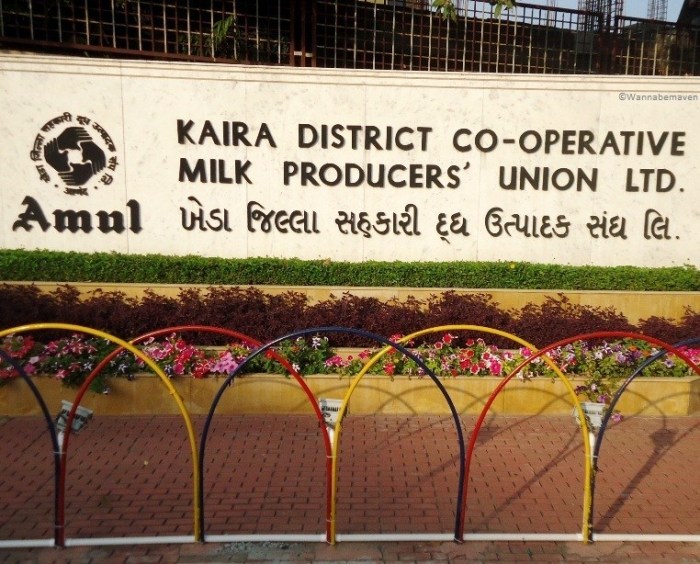 Example: Gujarat Co-operative Milk Marketing Federation, or Amul (India)
Amul started from humble beginnings: Two village dairy cooperatives produced 247 liters (about 65 gallons) of milk in 1946 in the western Indian stage of Gujarat. Small farmers had no means to get their dairy products to the market, because they lacked refrigeration and transportation resources, leaving them exposed to exploitation by middleman who paid very little for the product.  Amul’s co-op model was instrumental in making India the world’s largest milk producer. Today Amul procures products from 3.2 million farmers, who belong to 16, 794 village dairy cooperatives that collect the milk, then process it through 17 distinct cooperative unions. The organizations annual revenues in 2017 reached 270 billion rupees ($4.1 billion), and it continued to expand to additional dairy related product lines. In addition, Amul, enjoys strong brand recognition in India. Although professionally managed, the co-op remains wholly owned by its 3.2 million members. This cooperative model has been successfully replicated in 21 other Indian states, such that nearly 15 million producers participate in co-ops, spanning various farm products.
Alliance based wholesaling strategies:Retailer-sponsored co-operatives
Consumer cooperatives have had impacts on distribution too. In the U.S., consumer co-ops are not common; they tend to flourish in small, homogeneous communities, such as college towns or rural communities. But they do better elsewhere, as Sidebar 7.3., regarding the direct selling movement in France, reveals.
Alliance based wholesaling strategies:Retailer-sponsored co-operatives
The identities of consumer cooperatives, their characteristics, and the reasons for their success (or lack thereof) are not well understood. They deserve further study, because they have great potential to improve consumer welfare. The Consumer Federation of America, founded in 1968, represents more than 100 different consumer cooperatives.
Consolidation Strategies in Wholesaling
Wholesalers are large, sophisticated, capital-intensive corporations, a transformation that has occurred through consolidation
This phenomenon is consistent with improvements in IT and changes in the wholesaler’s customer base
In the U.S., wholesaling remains an active merger and acquisition area (often funded through private buyout capital)
Pressures to consolidate come from wholesaler-distributor’s larger downstream customers (e.g., large manufacturers, multi-unit retailers, and sizable purchasing groups)
Buyers value the ability to access multiple suppliers spread over a vast geography through a single source
This preference creates huge demand for wholesalers
[Speaker Notes: The popular image of small wholesalers often contrasts with modern reality]
Consolidation strategies
As they consolidate through acquisition, wholesalers also use their newfound scale to form partnerships with customers, which limits manufacturers access to these same customers
New massive wholesalers often prune their supplier list, using their leverage to wring concessions from a shorter list of vendors
This sets off waves of consolidation upstream
Large customers provoke wholesaler consolidation, which in turn stimulates manufacturer consolidation
The number of U.S. periodical and magazine wholesalers dropped from more than 180 to fewer than 50 firms in nine years
The 5 largest quickly gained control of 65% of the national market
Consolidation Strategies in Wholesaling
What can manufacturers do when they face a wholesale consolidation wave? 
They have four main options:
They can attempt to predict which wholesalers will be left standing and build partnerships with them.
How can they identify winners? They look for four basic types.
“Catalyst firms” that trigger consolidation by moving rapidly to acquire.
Wholesalers that enter late, after consolidation has progressed; such firms would not enter unless they had found defensible niches.
Extreme specialists, which tend to be attuned to the conditions that likely prevail after consolidation.
Extreme generalists, the opposite of specialists, which are large, full-line firms that can serve many environments well, such that their versatility is valuable once the market has consolidated.
Consolidation strategies
What can manufacturers do when they face a wholesale consolidation wave? 
Manufacturers facing wholesale consolidation can invest in fragmentation. 
They bet on and work with smaller, independent firms trying to survive the wave of consolidation. 
This is an opposite strategy from betting on a few winners
E.g., manufacturers might seek out alliance of smaller wholesaler-distributors whose members bid for national or multi-regional contracts, offering the same geographic reach as a larger company.
Takes advantage of volume purchasing opportunities from supplier while alliance members can retain operational autonomy and provide high service levels to local customers
Manufacturers can also offer the alliance as a credible alternative to consolidators
Consolidation Strategies in Wholesaling
In South Africa, financial services were sold through independent brokers, but in the face of changing societal and economic conditions, Old Mutual, a diversified provider of financial services, worried that consolidation would shift the distribution of financial services to banks and vertically integrated competitors. In response, Old Mutual launched Masthead Broker Association, a division that sells distribution support services to brokers on highly favorable terms. The highly successful program has given Old Mutual (and its competitors) multiple routes to market that otherwise would’ve disappeared.
Consolidation Strategies in Wholesaling
What can manufacturers do when they face a wholesale consolidation wave? 
A manufacturer facing wholesale consolidation can build a different, alternative route to market by vertically integrating forward.
A manufacturer might increase its own attractiveness to remaining channels, usually by increasing its own ability to offer benefits (e.g., strong brand name).
Consolidation Strategies in Wholesaling
After wholesale consolidation, the balance of power in the channel changes:
Industry sales move through a handful of large, publicly traded, professionally managed companies
Entry barriers are high, and entrants must seek niche markets
Large wholesalers achieve lower gross margins than when the industry wholesalers were fragmented, local, and privately held, but they also engage in more total business and operate more efficiently, such that their net margins are healthy
Consolidation Strategies in Wholesaling
What can manufacturers do when they face a wholesale consolidation wave?
They can attempt to predict which wholesalers will be left standing and build partnerships with them.
Manufacturers facing wholesale consolidation can invest in fragmentation.
A manufacturer facing wholesale consolidation can build a different, alternative route to market by vertically integrating forward.
A manufacturer might increase its own attractiveness to remaining channels, usually by increasing its own ability to offer benefits.
Adapting to trends in wholesaling
International expansion
Many domestic wholesaler-distributors already are expanding internationally, often by acquiring foreign wholesaler- distributors, to meet the needs of their customers and suppliers. 
Global manufacturers and customers ask distribution partners to maintain a presence in all their major markets. 
Yet, evidence suggests that most wholesalers will never be truly global.
Adapting to trends in wholesaling
Omni-Channel
Omni-channel distribution emerged among wholesalers much later than among retailers, through two key dimensions:
The number of channels a wholesaler makes available to prospective customers 
The extent to which it allocates resources to each channel for use by buyers.
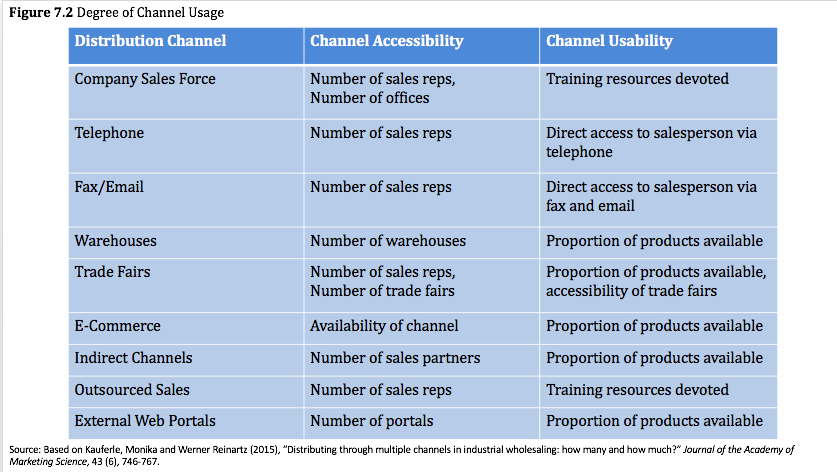 Insert 7.2
Adapting to trends in wholesaling
When wholesaler-distributors extend the number of channels through which they operate. 
Debate continues that e-commerce will continue to change but not replace wholesaler-distributors. 
The internet creates new problems (defective goods, fraud merchants) but also creates new ways to solve problems (collaborative filtering to help customers spend less time but make better choices).
Example: Burkhart Dental Supply (USA)
Burkhart dental supply offers both consultative practice solutions and one-stop shopping options, such that they can order everything from routine supplies to state-of-the-art software solutions to equipment repair and maintenance services. This enables dentists to optimize their order size, advises them on ways to cut costs by substituting equally effective but lower priced products and provides training. However, many dental products also are commodities, so some practices are turning to e-commerce channels to procure them, creating a threat to dental suppliers such as Burkhart.
Adapting to trends in wholesaling
The key challenge for wholesaler-distributors seeking to create an omni-channel experience for customers thus is to ensure the integration of their online channels with their personal selling and other channels, such that the service quality offered through the e-commerce channel is commensurable with that in face-to-face, high-touch channels.
Omni-channel landscape motivates retailers to support same-day customer pickup in stores, which means wholesaler-distributors must reconfigure their operations to help retailers make this service possible.
ADAPTING TO trends in wholesaling
Wholesalers need to invest In order capturing systems that can track big and small orders across multiple channels and better integrate across wholesale and retail channels.
Blockchain technologies can also be adopted to maximize data sharing.
Insert figure 7.3
B2b online exchanges
Independent electronic exchanges operate as online brokers in a given industry. These exchanges popped up notably in the late 1990s as companies offered aggregation services for online supplier catalogs, enabling buyers of similar products to source and purchase items from multiple suppliers from a single location.
Example: Arrow Electronics
Arrow electronics is a large wholesaler of electronic components. In the 1990s, more than 50 Internet exchanges formed that could challenge Arrow’s business model, proposing to “cut the middleman” by handling the information flows and letting the producer handle the product flows. Lets consider how Arrow beat back these exchanges by investigating the three classes of business in which Arrow competed:
Example: Arrow Electronics
. Lets consider how Arrow beat back these exchanges by investigating the three classes of business in which Arrow competed:
Book and ship: commodity, standardized products that constitute 25 percent of its business are subject to competition from grey markets. The exchanges expected to win this business.
Value-added orders: to rationalize the supply chain and lower total ordering costs, arrow provides services such as kitting, programming, managing the customer’s inventory on the customer’s site, and guaranteeing inventory buffers. The customer thus benefits from the wholesaler’s knowledge of its needs.
Design wins: complex sales to customers who are unsure of their requirements means providing brand-neutral advice that customers cannot get from the supplier.
Online reverse auctions
A greater threat to wholesalers than online exchanges is online bidding by reverse auction. Using specialized software, bidders submit progressively declining bids, and the winner submits the lowest bid before time runs out. 
Wholesalers tend to be suspicious of reverse auctions, because they seemingly reduce procurement decisions to price, without any consideration of capabilities. 
Reverse auctions have real dangers: they may destroy excellent relationships, with the potential to generate performance breakthroughs and new ideas.
Fee for services
ABC (activity based costing)- assigns costs based on approximations of the activities needed to support each customer.
Usually suggests that the distributor’s portfolio of customers follows the 80/20 rule.
Solution = fee for service models. The idea is to break the traditional connection between the pricing model and the value model. By charging a product price and then a fee for each and every service the customer uses, the wholesaler unbundles products and services and makes its value proposition visible.
Agenda
Learning Objectives
Introduction
The Wholesaler-Distributor Landscape
Wholesaling Strategies
Adapting to Trends in Wholesaling
Vertical Integration of Manufacturing into Wholesaling
Take-Aways
Vertical integration of manufacturing into wholesaling
Wholesaler-distributors are a small part of many traditional U.S. retail channels, due to the influence of power retailers that dominate various sectors of retail activity. 
Power retailers typically buy in large quantities in select product categories. power retailers can adopt a buy direct approach. 
Manufacturers must respond to the demands of dominant buyers, often at the expense of wholesaler-distributors.
Agenda
Learning Objectives
Introduction
The Wholesaler-Distributor Landscape
Wholesaling Strategies
Adapting to Trends in Wholesaling
Vertical Integration of Manufacturing into Wholesaling
Take-Aways
Take–aways
Wholesale businesses sell physical inputs and products to other businesses, retailers, merchants, contractors, industrial users, institutional and commercial users.
Buyers typically understate the difficulty of the three critical challenges of wholesaling:
Doing the job without error, Doing the job effectively, Doing the job efficiently.
The challenges of wholesaling prompt firms to create economies of scope and scale. The objective is to offer exceptional service through:
Master distributors, federations of wholesalers, voluntary and cooperative groups of wholesalers are some of the ways in which this is accomplished.
Take–aways
Consolidation is a common phenomenon in wholesaling, due in part to the economies of scale available through IT.
Four types of winners emerge when a wholesaling sector consolidates:
Catalyst firms, late entrants that find defensible niches, extreme specialists attuned to post-consolidation conditions, extreme generalists that trade depth for breadth.
Manufacturers can react to consolidation in wholesaling by:
Partnering with one of the 4 types of winners, investing in fragmentation, vertically integrating forward, and investing in becoming more attractive to survivors of the consolidation. 
E-commerce promises to change the wholesaling sector in many ways, some of which will benefit the sector.